Молодёжный кубок мира
2022–2023
Тур 5
Сайт МКМ
http://student.chgk.info/
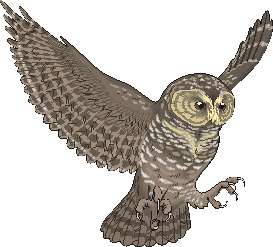 Группа ВКонтакте
https://vk.com/mkm_chgk
Оргкомитет
koord@student.chgk.info
Блок 1
Редактор: Сергей Митюнин (Иваново)
Тестировали вопросы и помогали с подготовкой пакетаЯков Зайдельман, Павел Ершов, Андрей Пикин, Константин Сахаров, команда «Кактус» (Иваново).
Вопрос 1
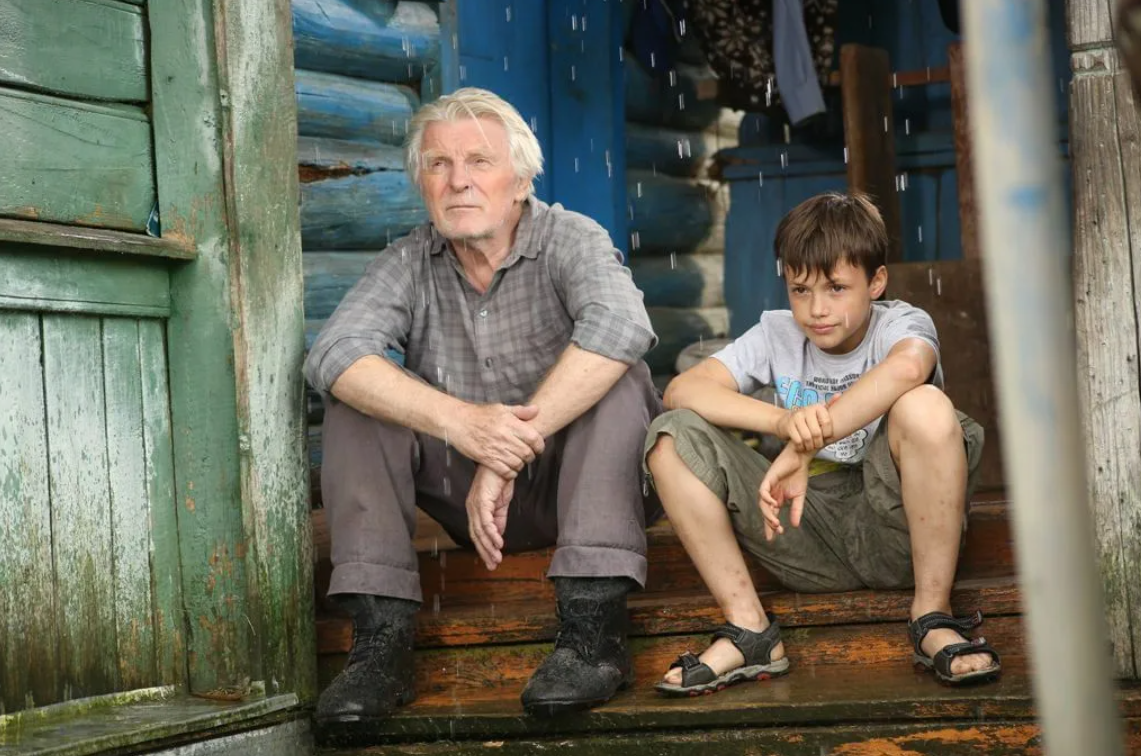 1
Ответ: прошлое, будущее
Вопрос 2
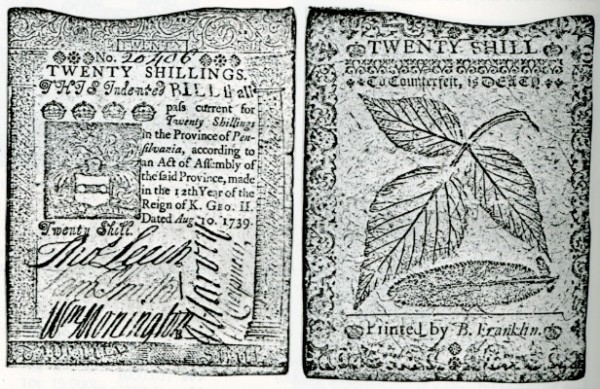 2
Банкнота 
Франклина
Ответ: орфографическая ошибка
Вопрос 3
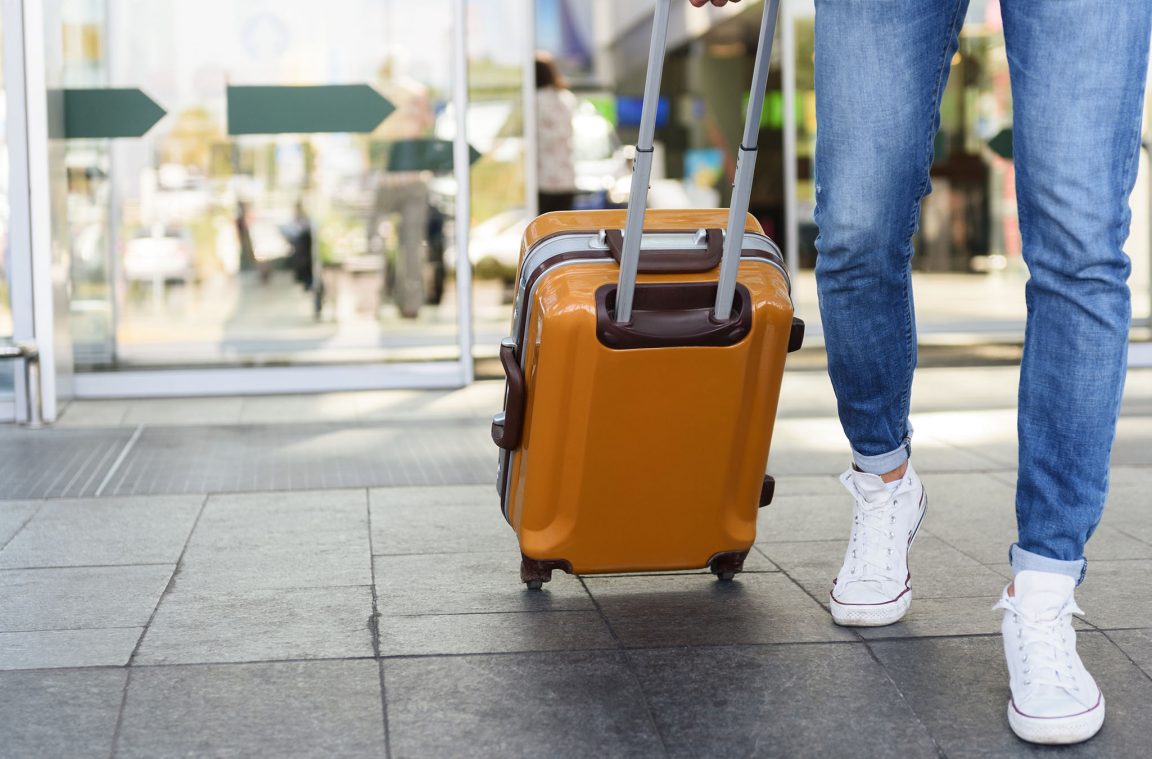 3
Ответ: сумка на колёсах
Вопрос 4
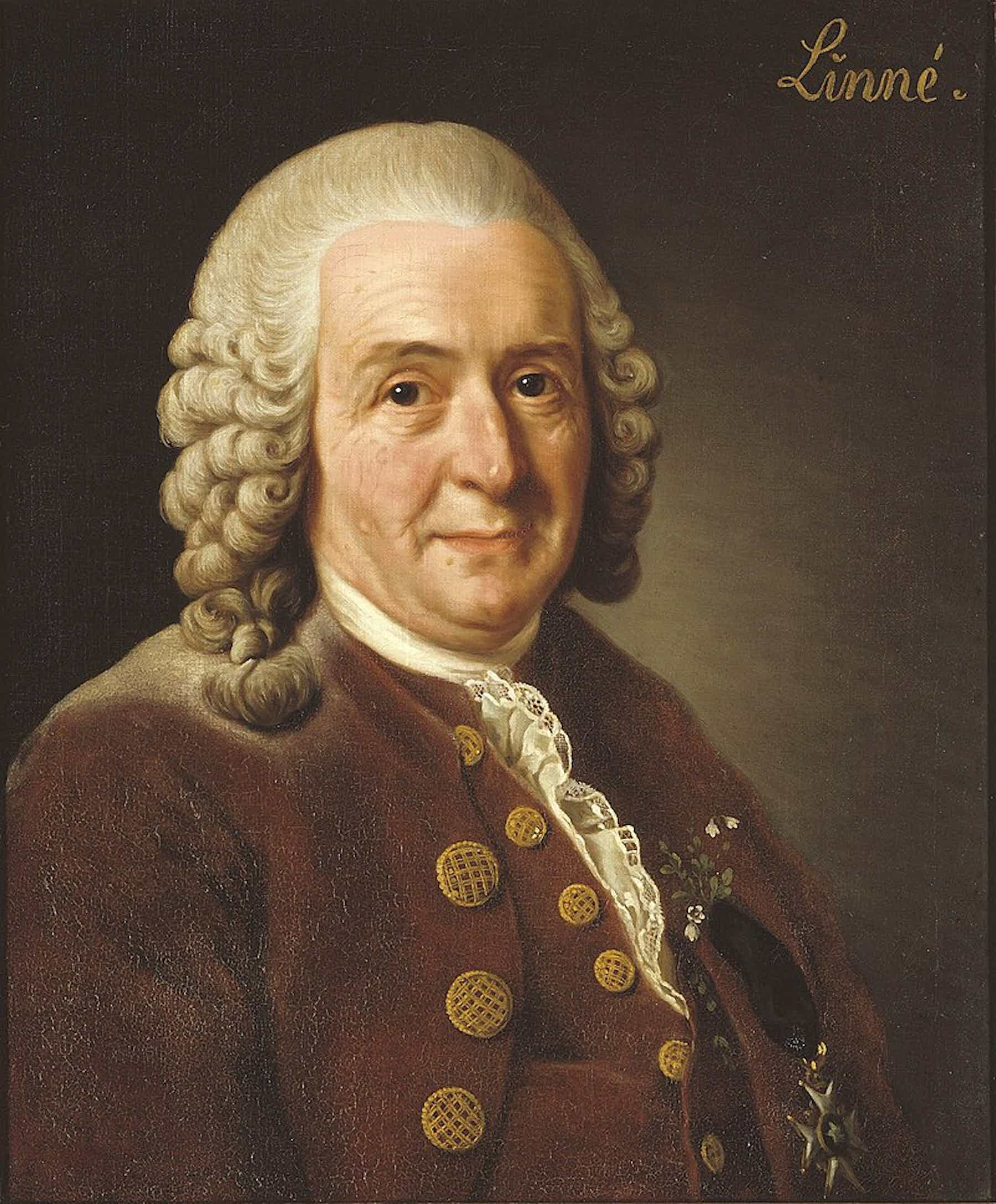 4
Ответ:
Карл Линней
Вопрос 5
5
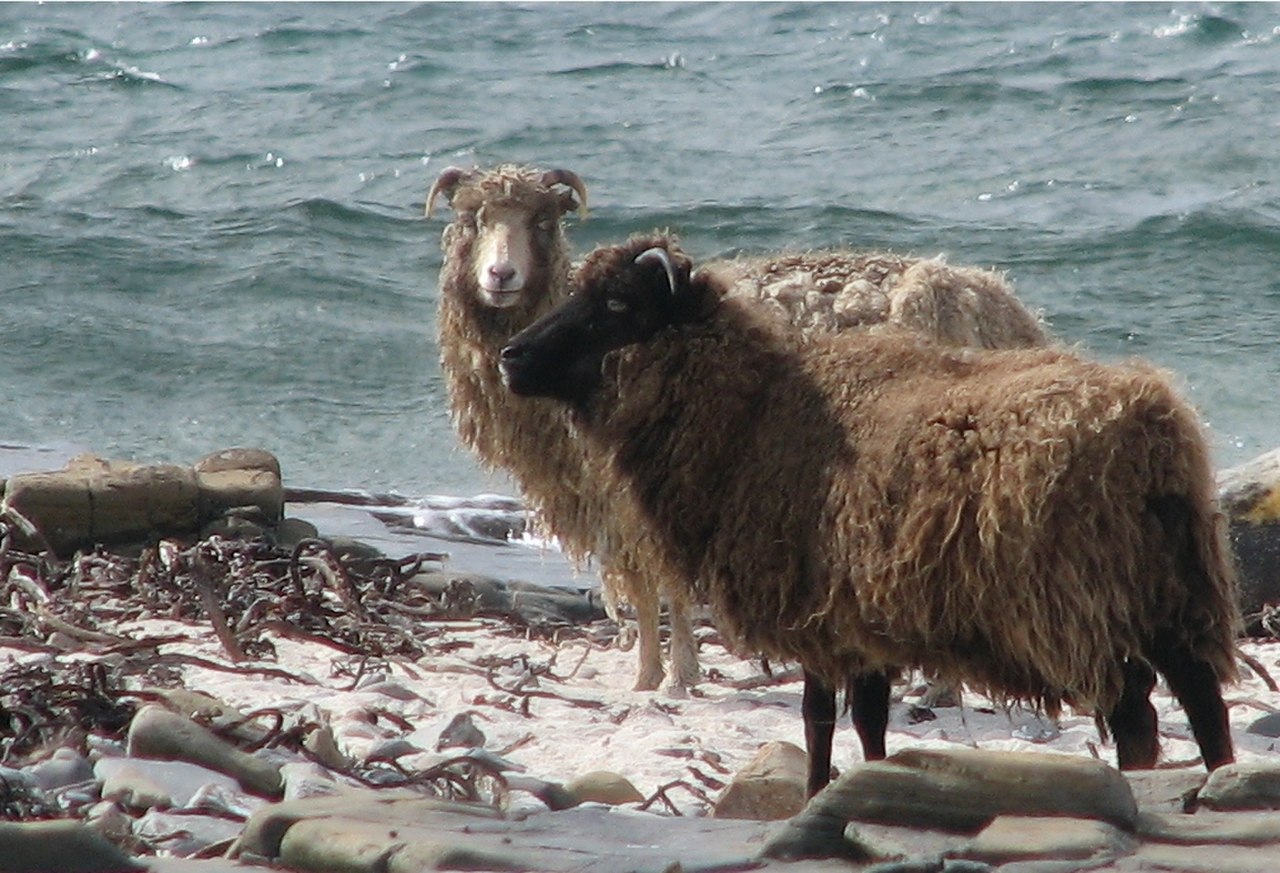 Ответ:  водоросль
Вопрос 6
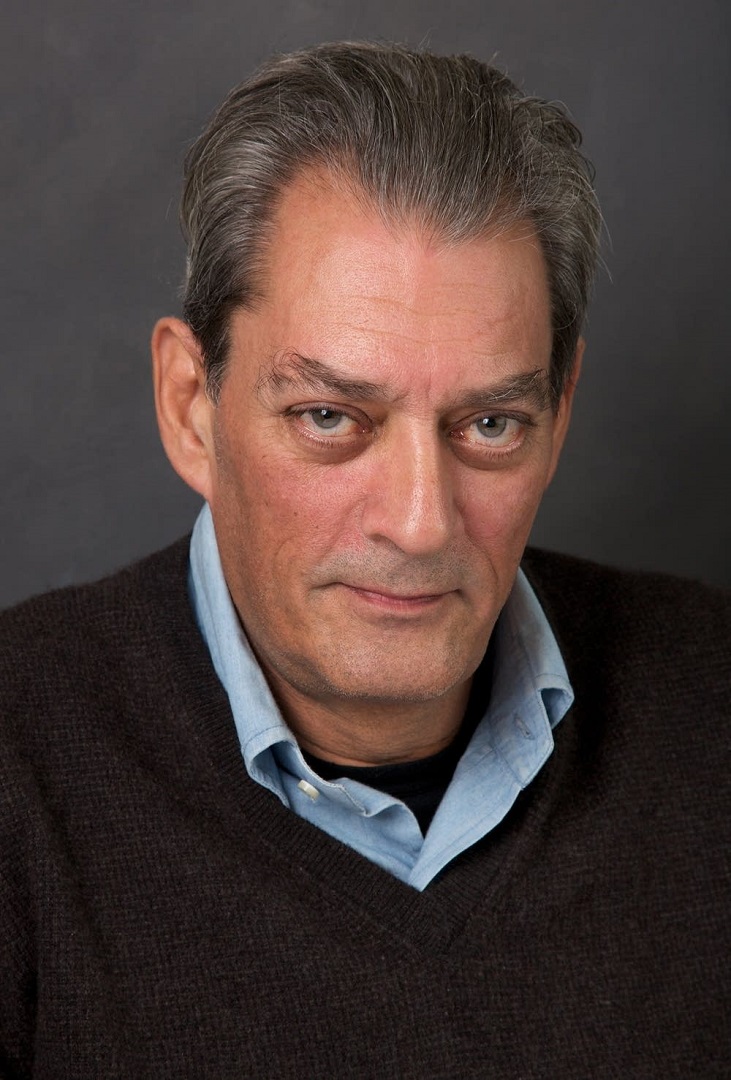 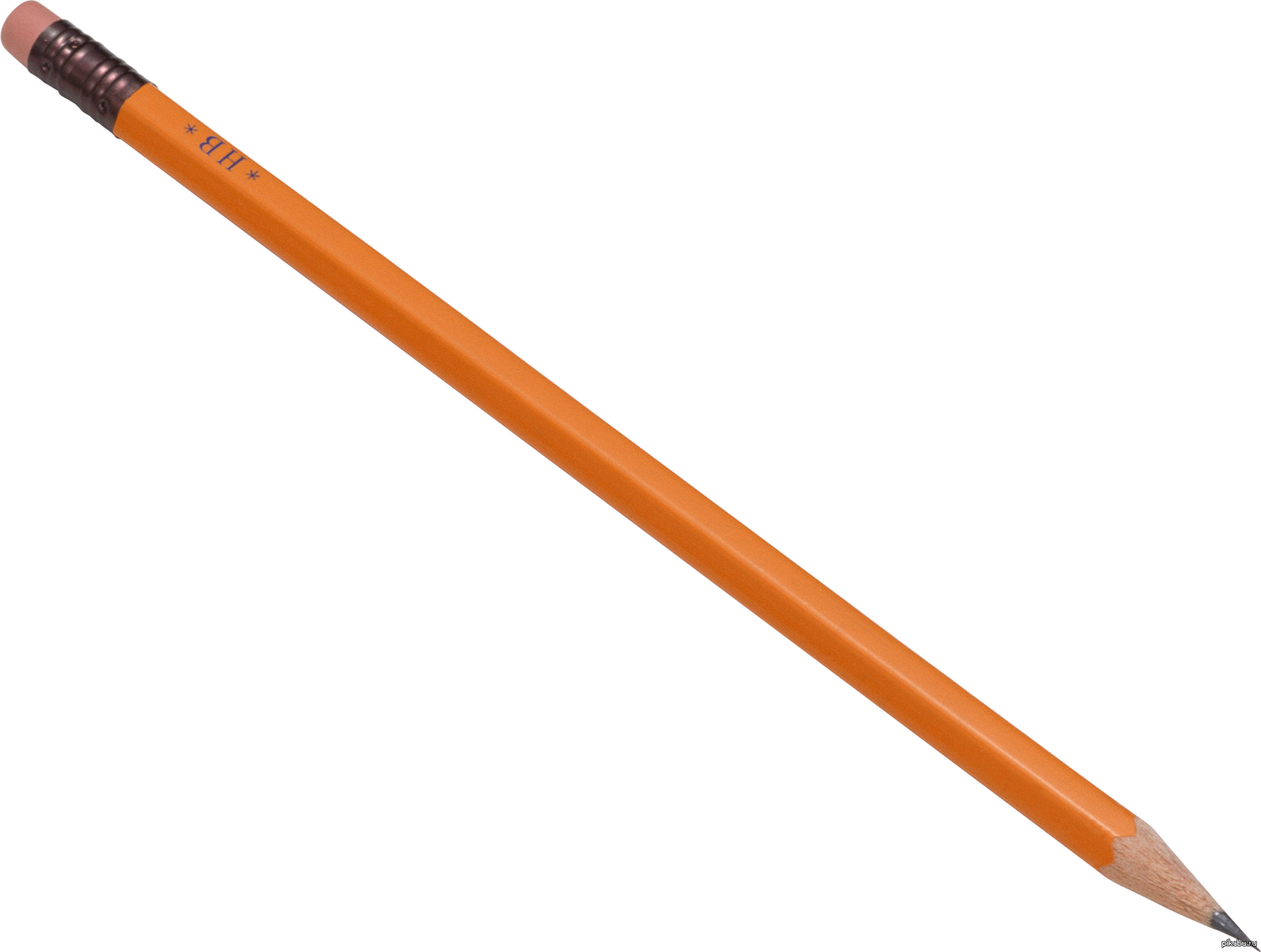 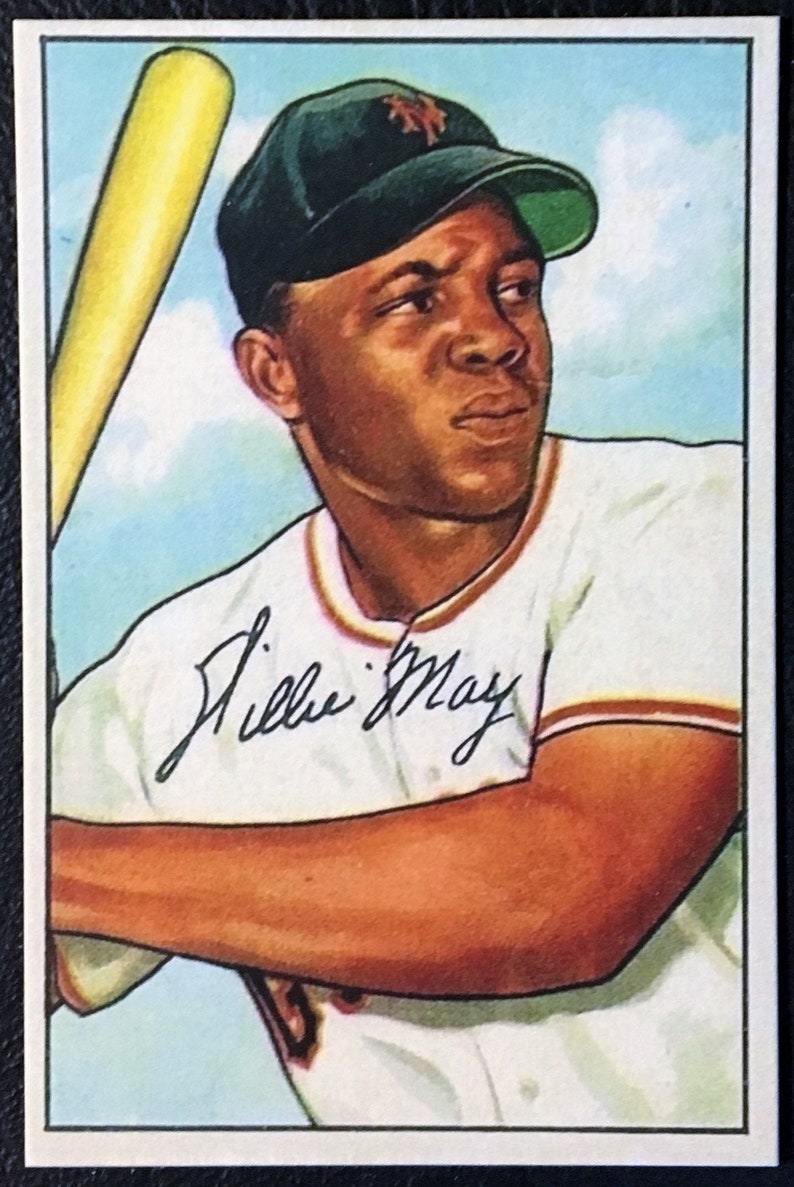 6
Ответ: 
карандаш
Пол Остер
Вилли Мэйс
Вопрос 7
7
Ответ: 
волк и заяц
Вопрос 8
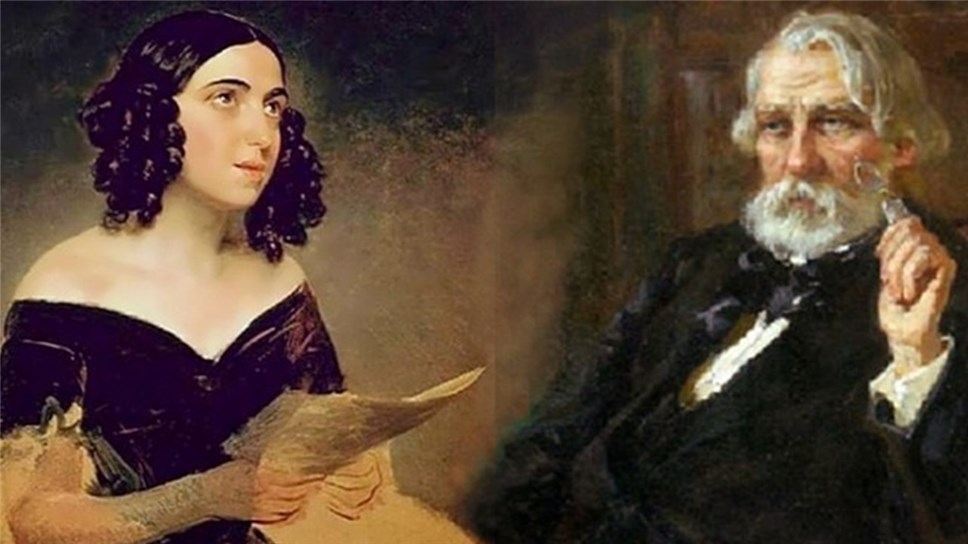 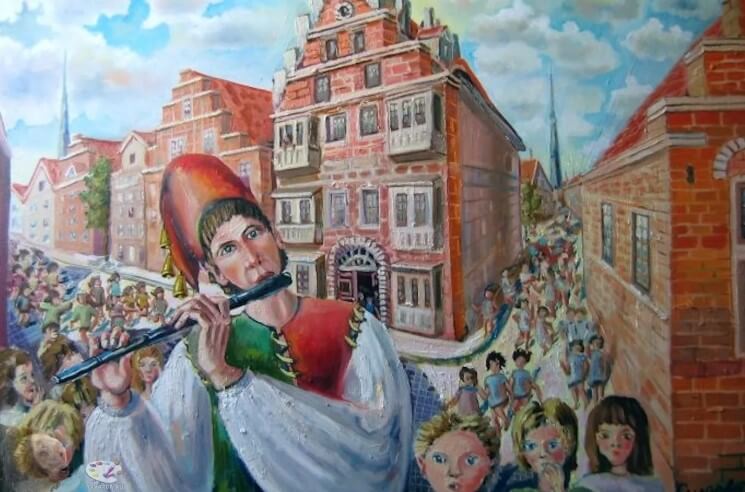 8
Иван Тургенев и Полина Виардо
Ответ: Гаммельнский крысолов
Вопрос 9
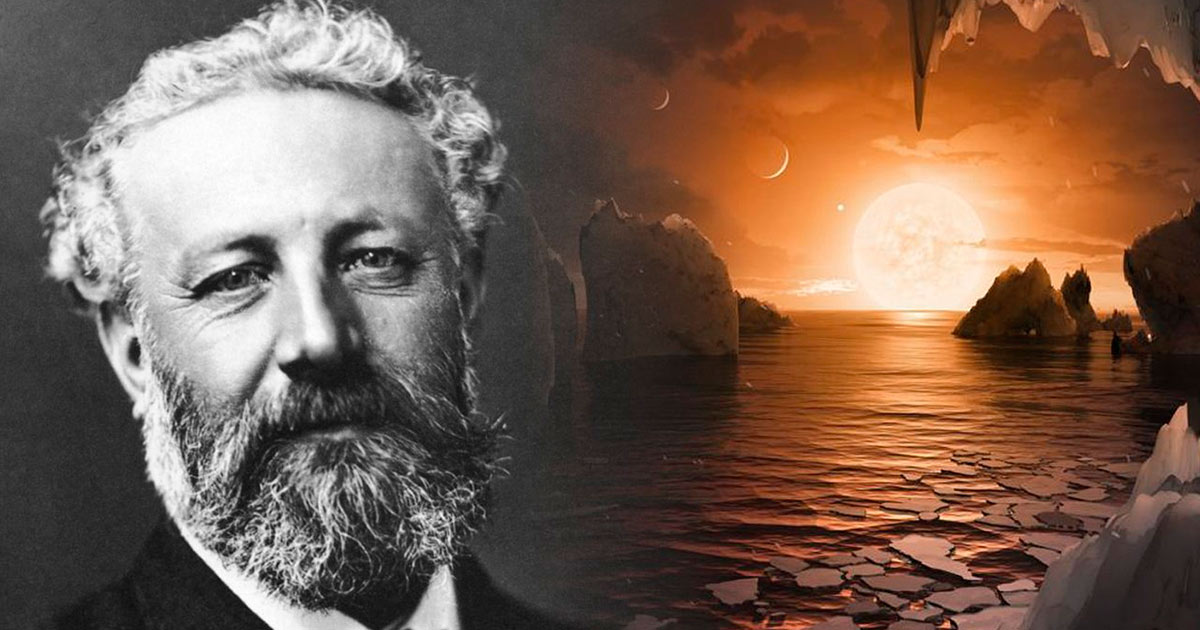 9
Ответ: Жюль Верн
Вопрос 10
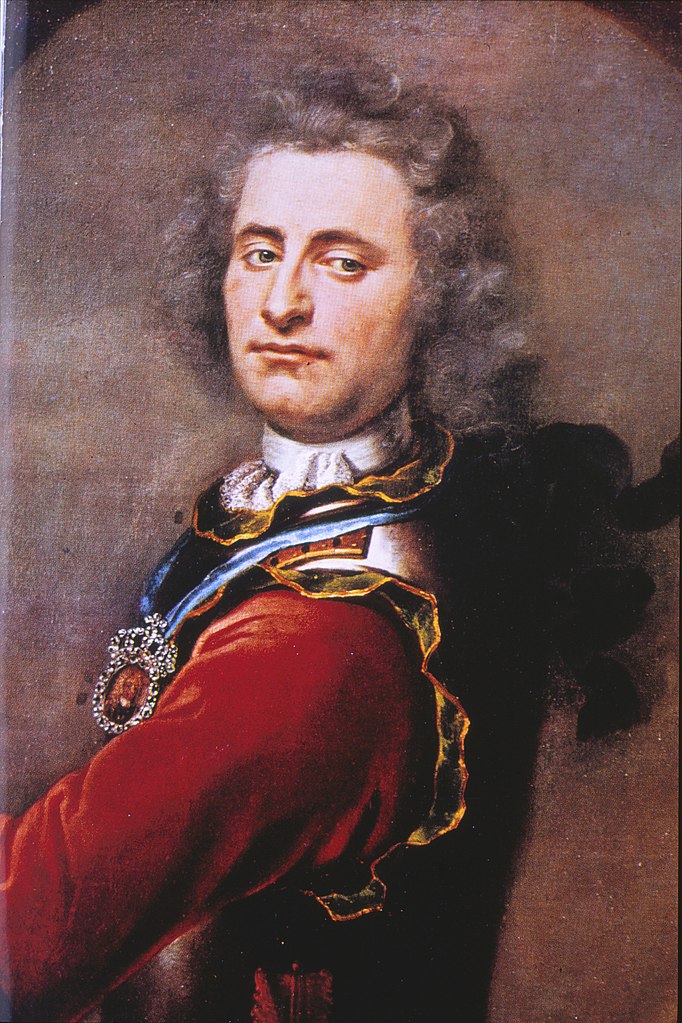 Петер Торденшельд
10
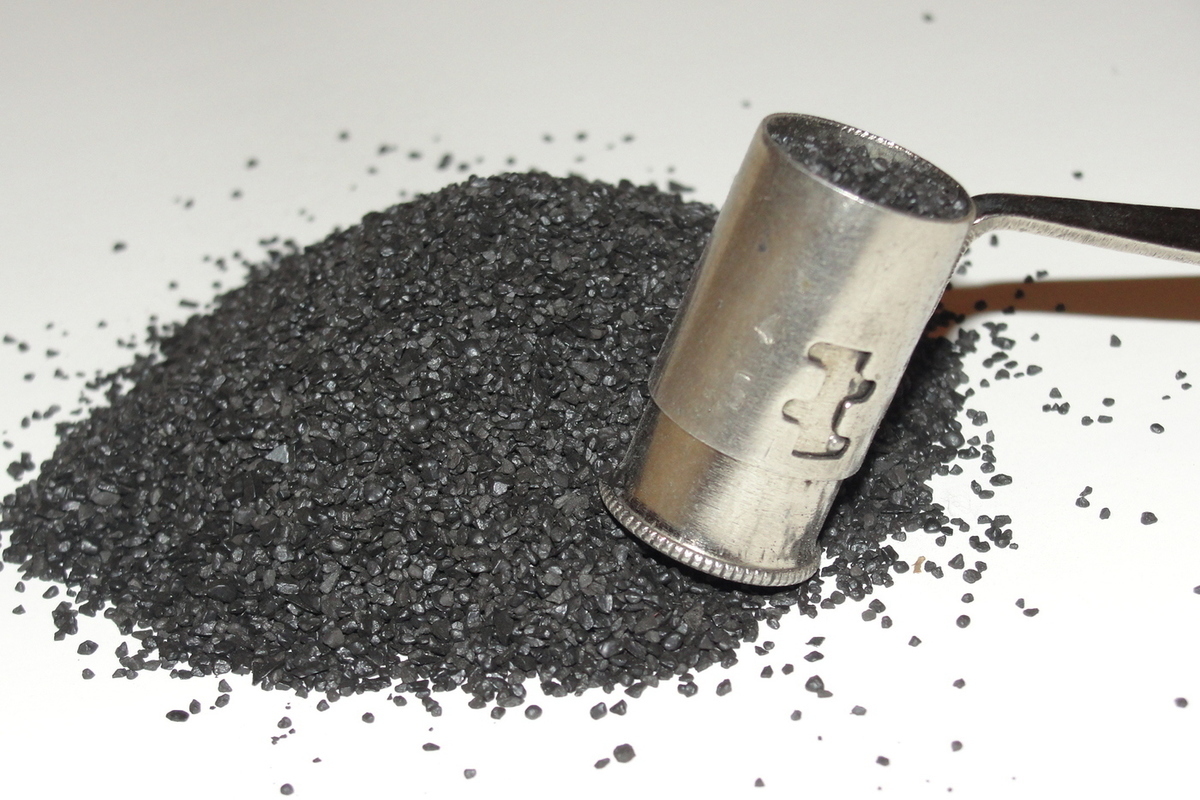 Ответ: порох
Вопрос 11
11
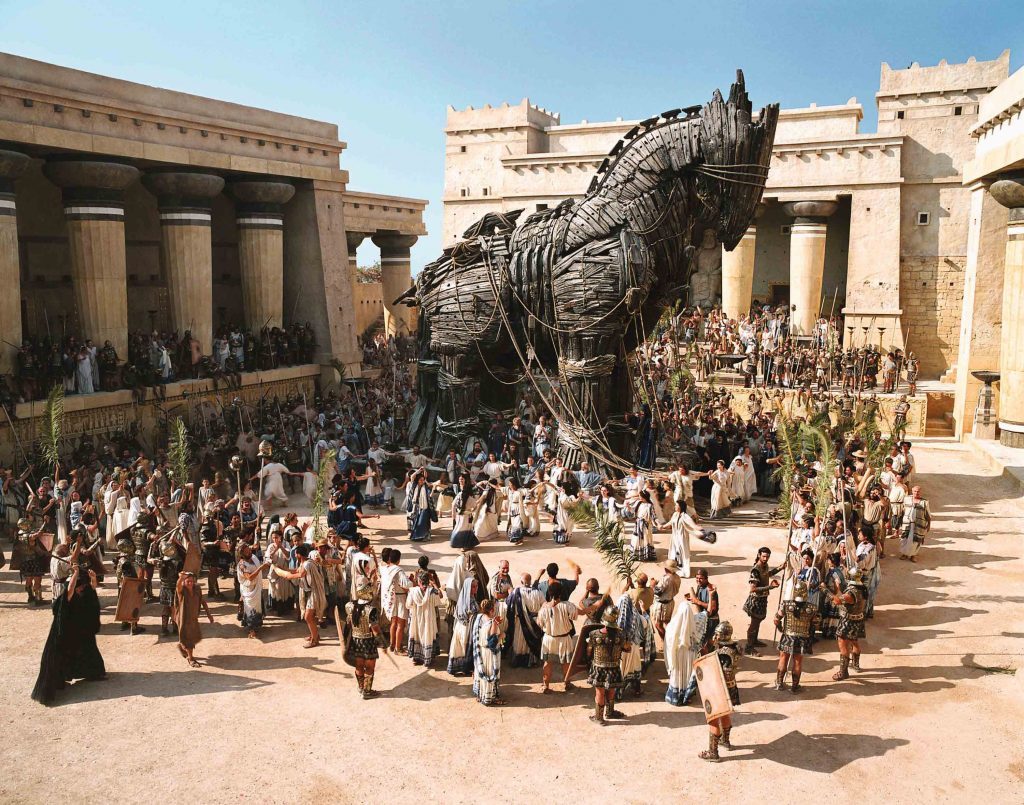 Ответ: 
Троянский конь
Вопрос 12
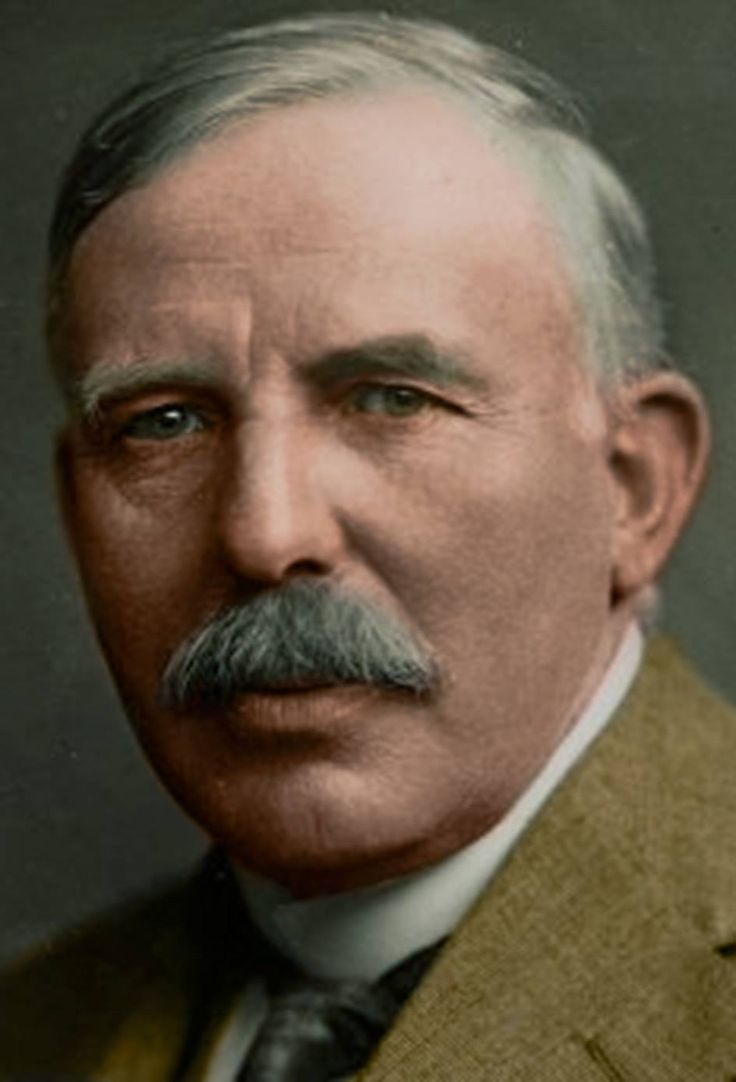 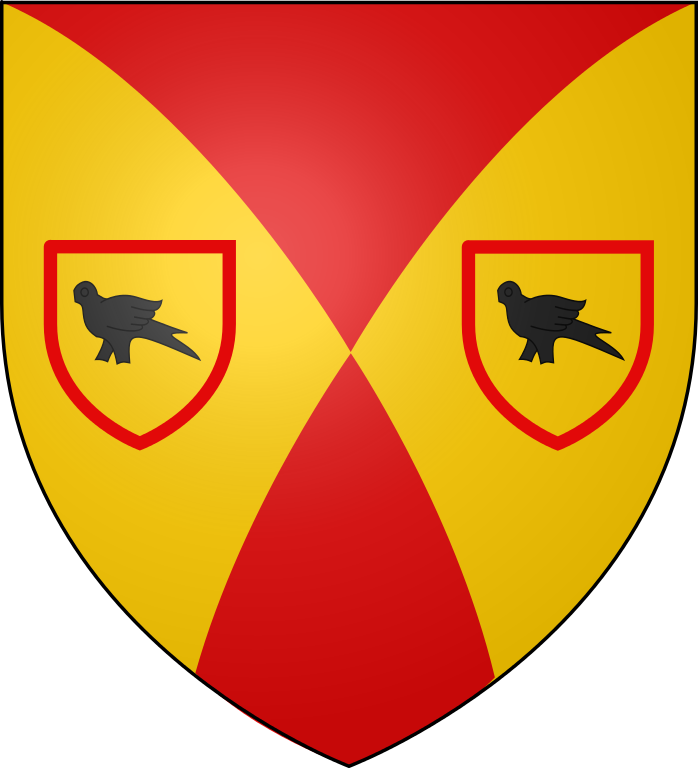 12
Ответ: киви
Эрнест Резерфорд
ПЕРЕРЫВ
Блок 2
Редактор: Андрей Ситников (Тюмень)
Редактор благодарит за тестирование и ценные замечания команды «Кто? Да. Помогите!» и «Оттуда» (Тюмень), Дмитрия и Александра Мухачёвых, Максима и Алексея Абдуллиных, Максима Ермолаева (все – Нефтеюганск), Якова Зайдельмана (Переславль-Залесский).
Вопрос 13
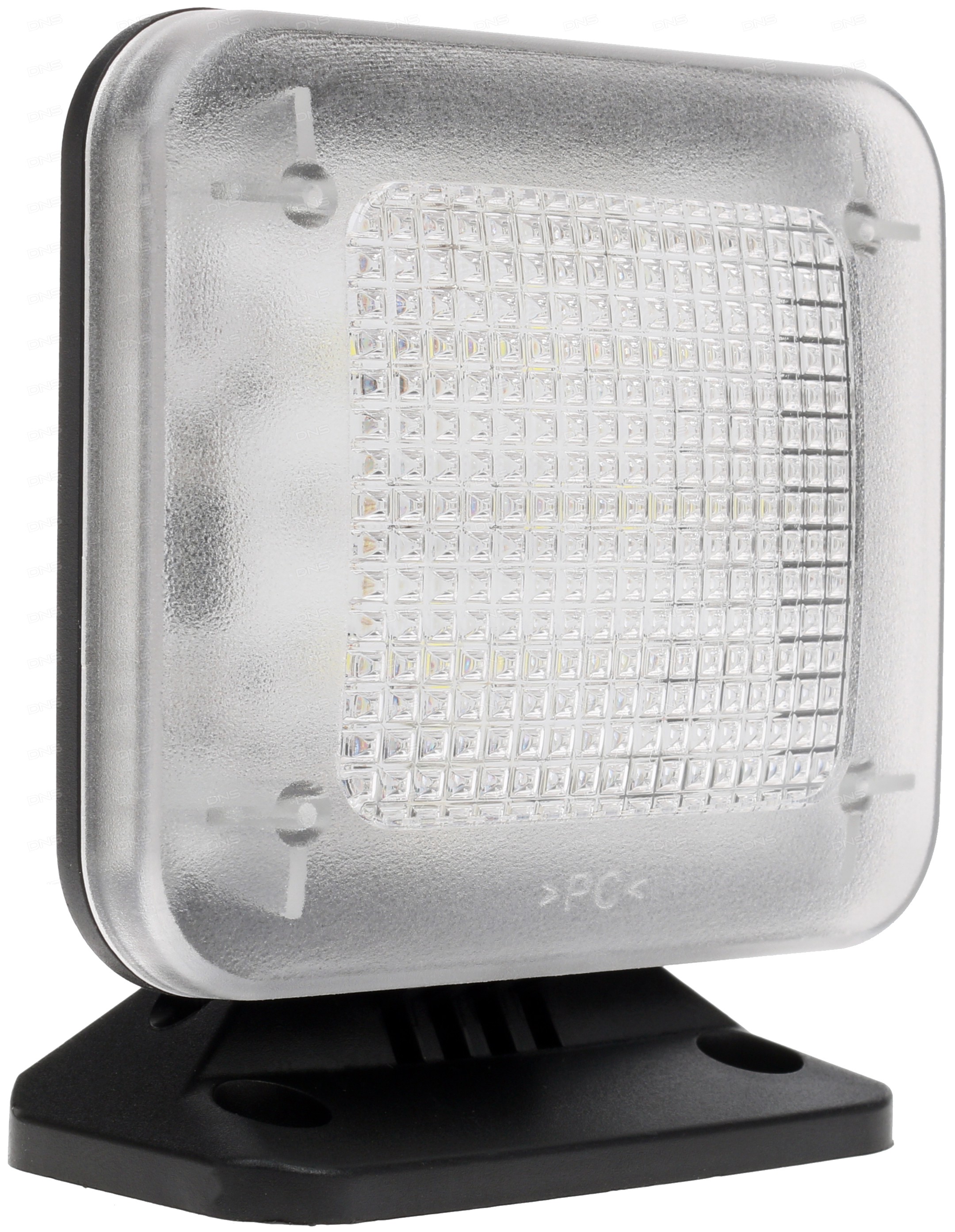 13
имитатор телевизора
Ответ: телевизор
Вопрос 14
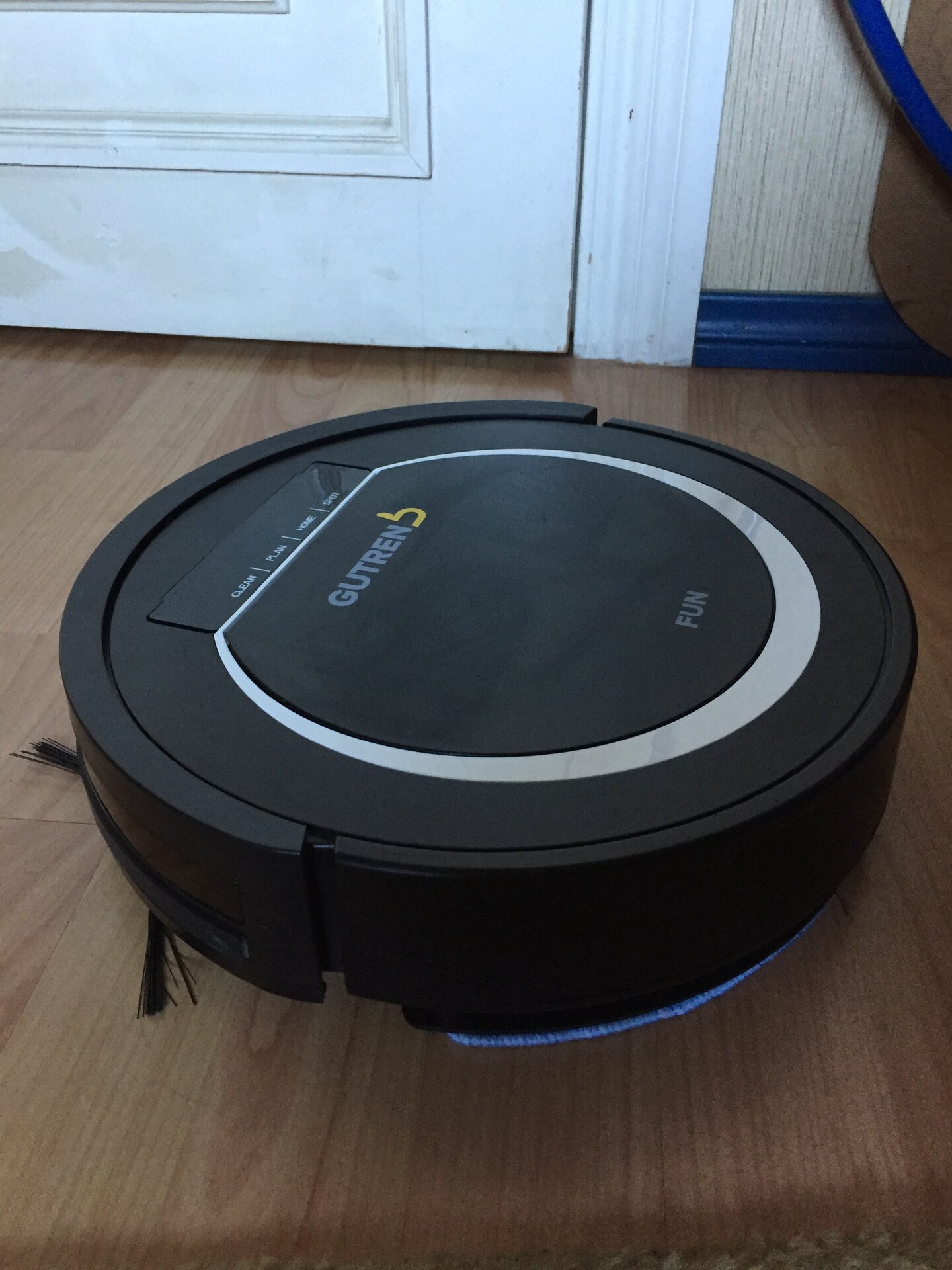 14
Ответ: 
робот-пылесос
Вопрос 15
15
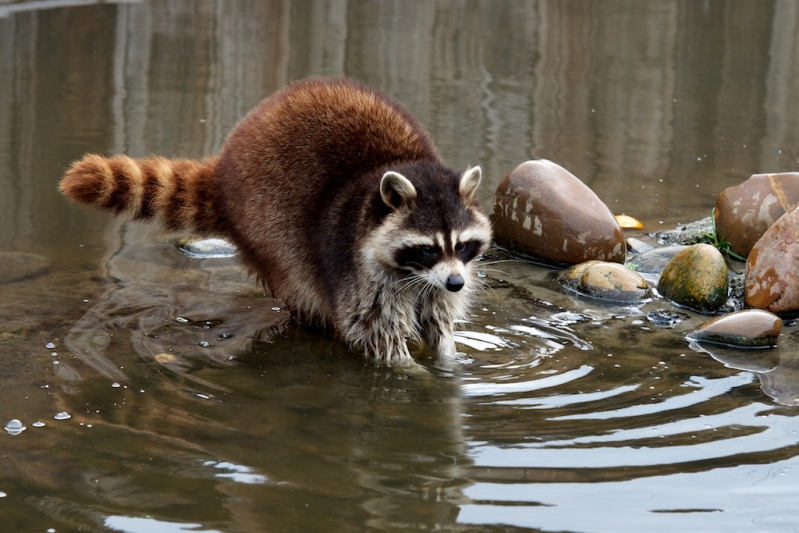 Ответ: моющий
Вопрос 16
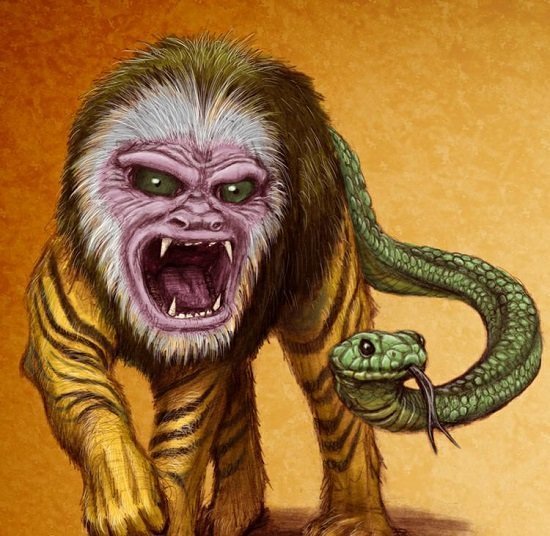 16
Toyota bB
Ответ: змея
Вопрос 17
17
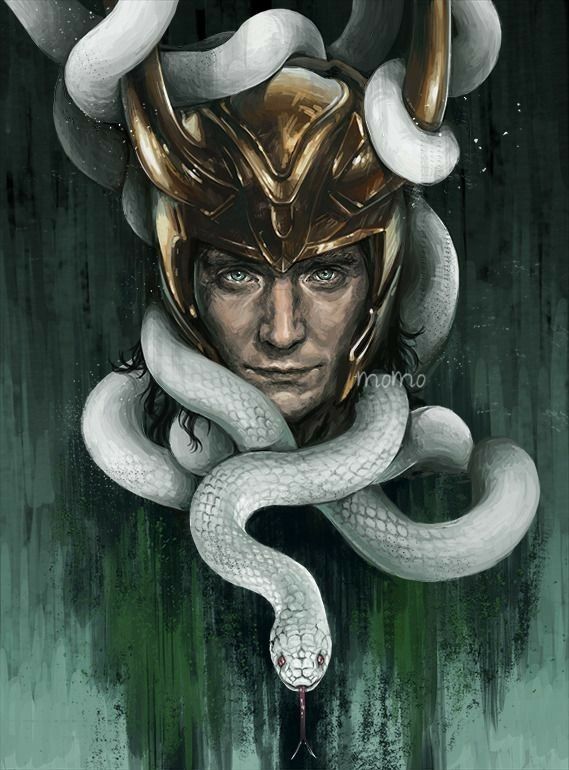 Ответ: Локи
Вопрос 18
18
Ответ: ничто
Вопрос 19
19
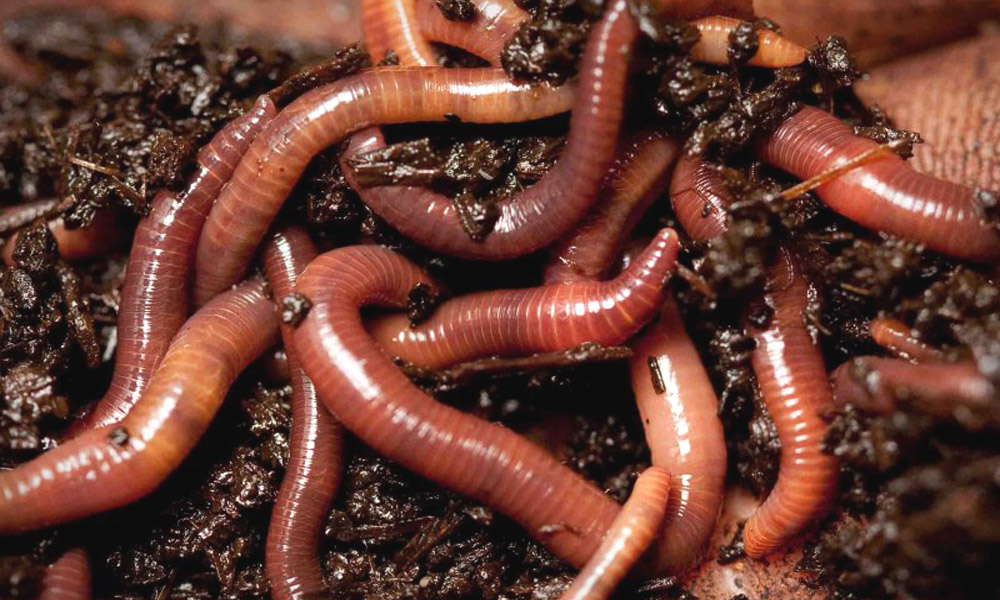 Ответ: дождевые черви
Вопрос 20
20
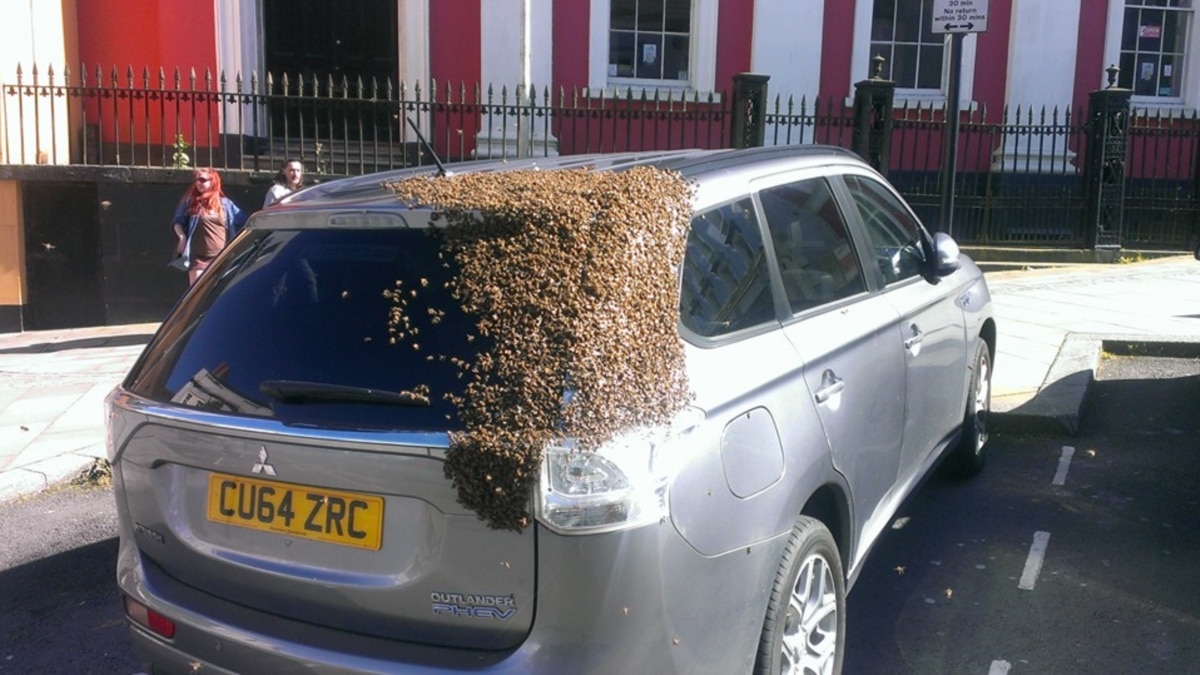 Ответ: пчёлы
Вопрос 21
21
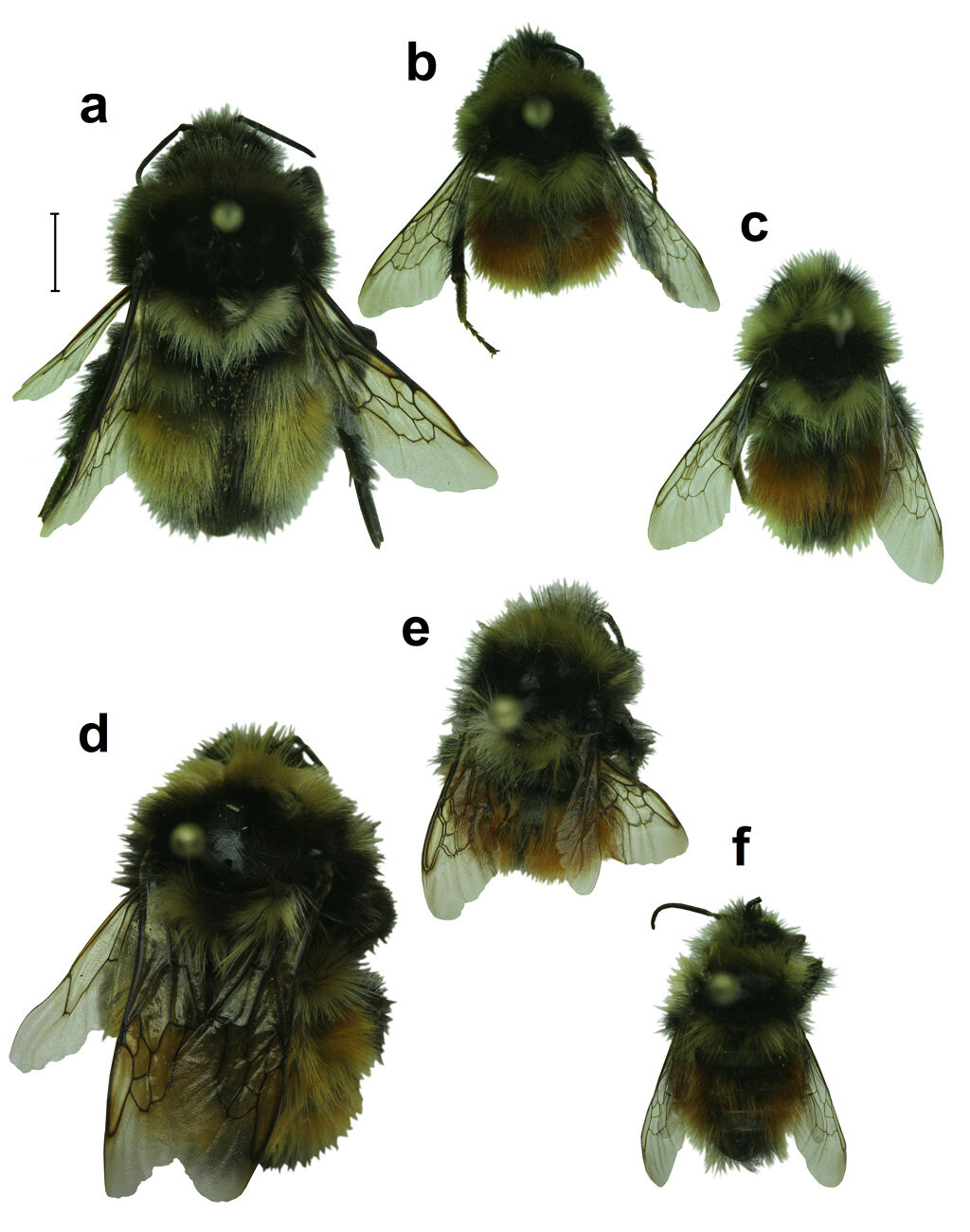 Ответ: ядерные
Вопрос 22
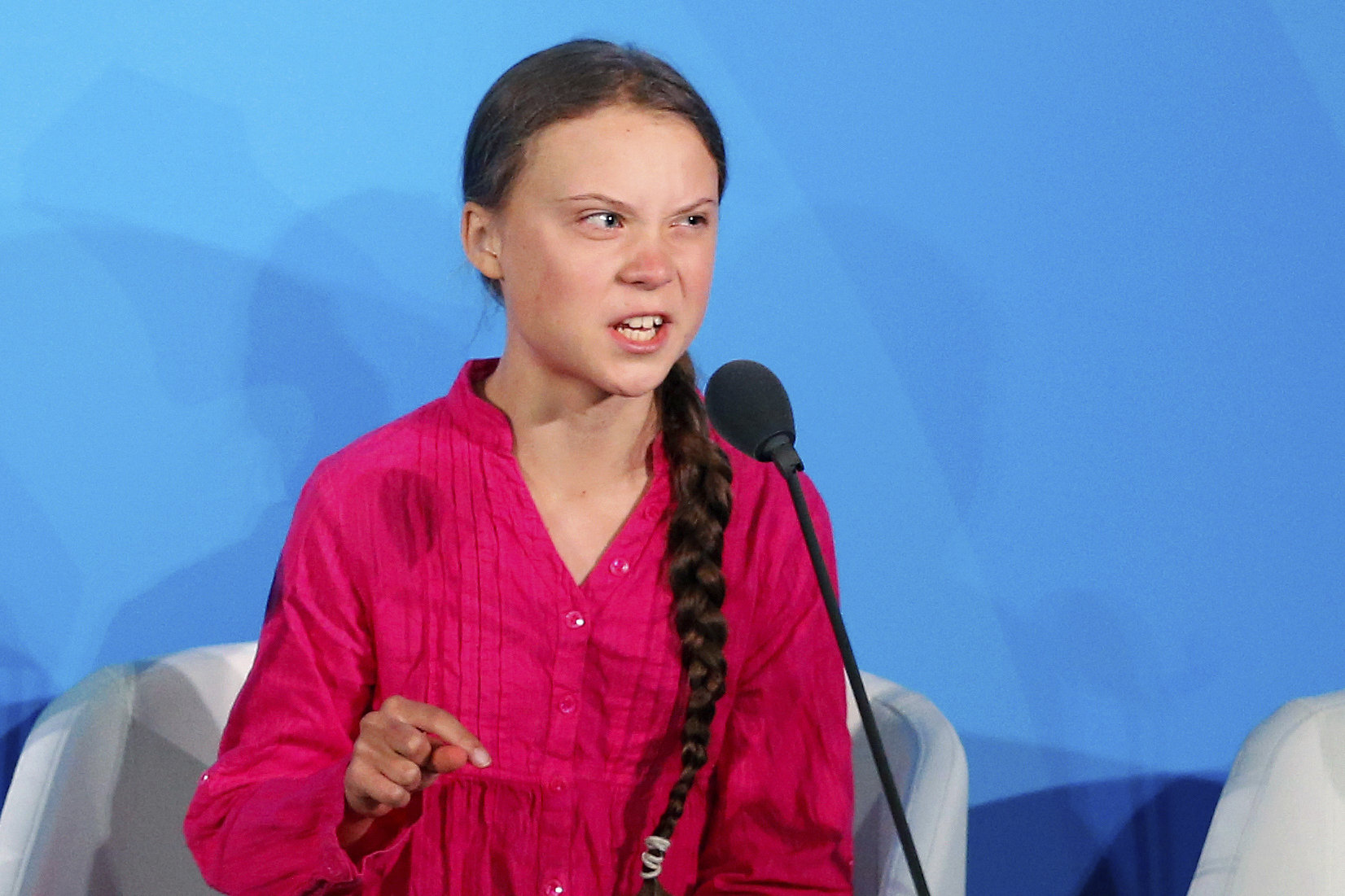 22
Ответ: Грета Тунберг
Вопрос 23
23
Ответ: Minecraft
Вопрос 24
24
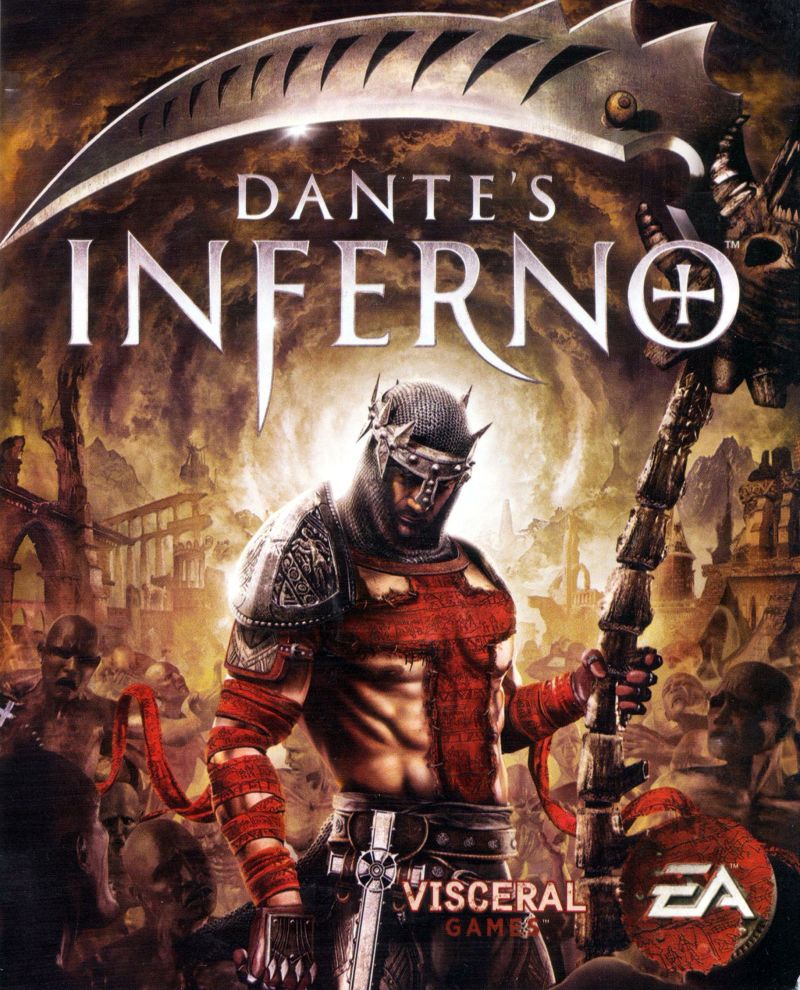 Ответ: 
Данте
Игра окончена
Спасибо за игру!